FINE ARTTASTER SESSION
XAVERIAN COLLEGE
INTRODUCTION
Hello and welcome to A level Fine Art.
                In this powerpoint you will see 
Our departmental welcome video, in which we try to give you a flavour of how we do things here at Xaverian
Examples of L6 and U6 student sketchbooks
A three week project brief for you to work on if you are feeling creative.
A Gallery of student work
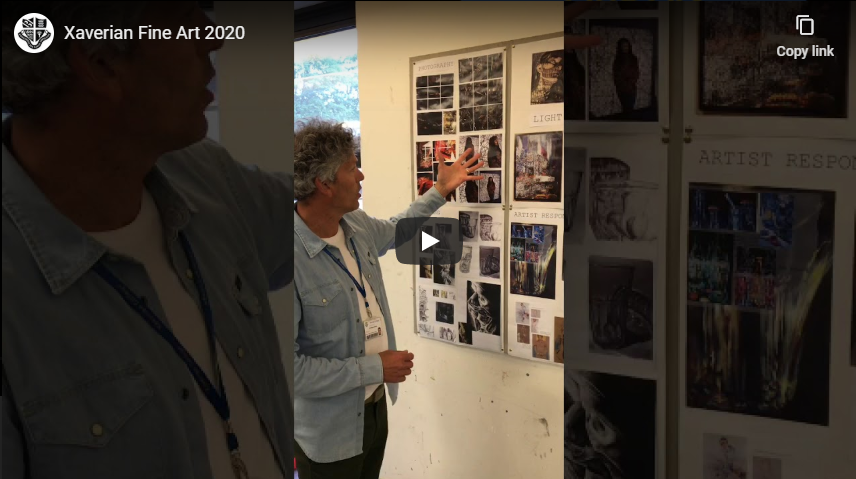 L6 STUDENT SKETCHBOOKS
Please use CTRL and click to open the link to 2 lower sixth sketchbooks. You will see the process of Observational recording, development of ideas through exploring materials and responding to artists, leading to final pieces
High Grades in Art
U6 Student Sketchbooks
Please use CTRL and click to open the link to 2 second year sketchbooks. You will see high quality skills, techniques and explorations of media, combined with very creative and imaginative thought processes
Niamh Fenton Comp 1

Kevin Ge
PRACTICAL WORK
If you would like to get stuck into some practical art work over the summer, please open the link (CTRL and click) and be creative….

Isolation Diary 2
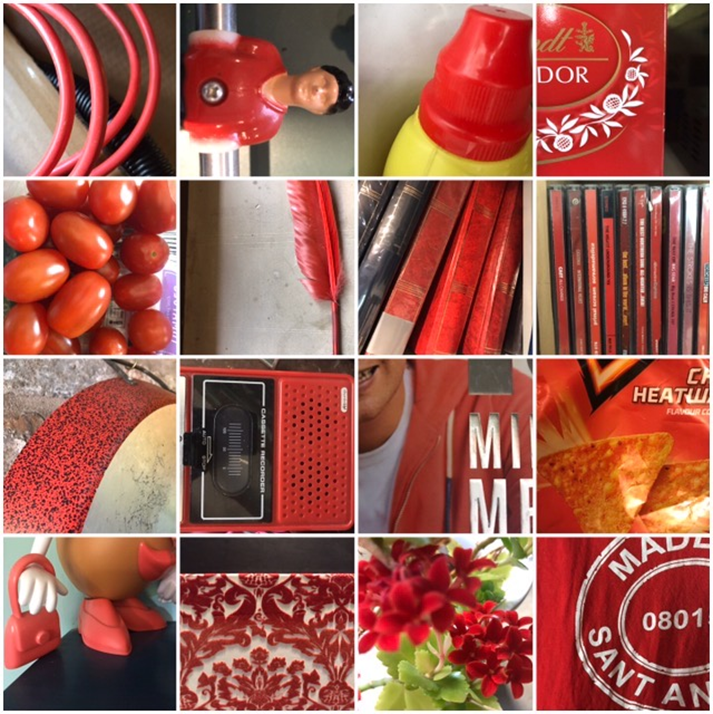 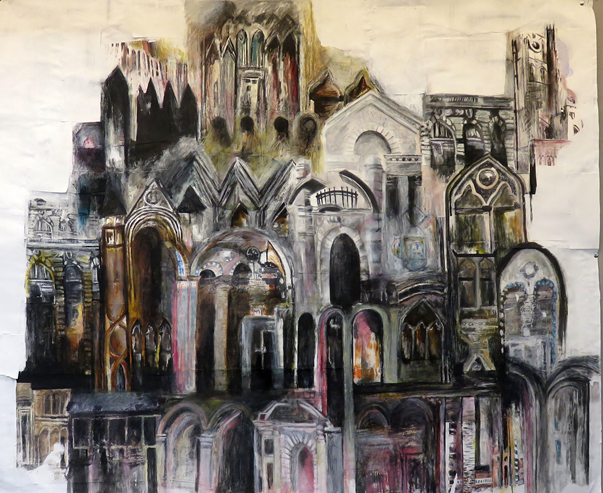 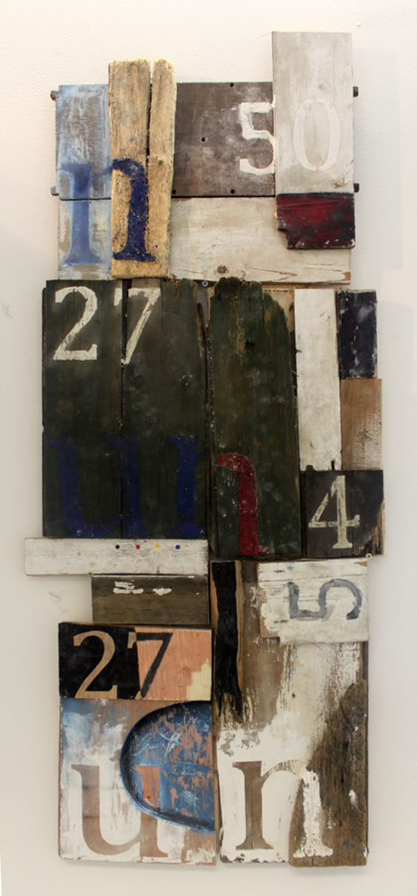 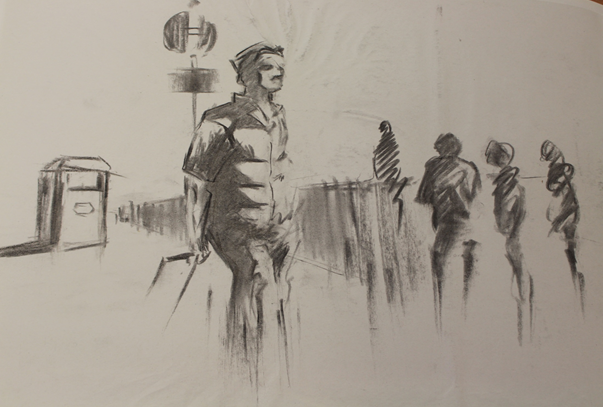 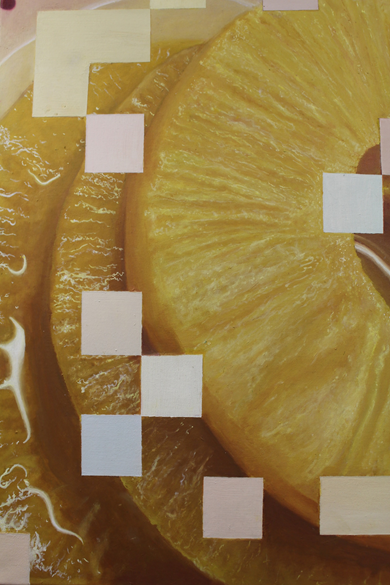 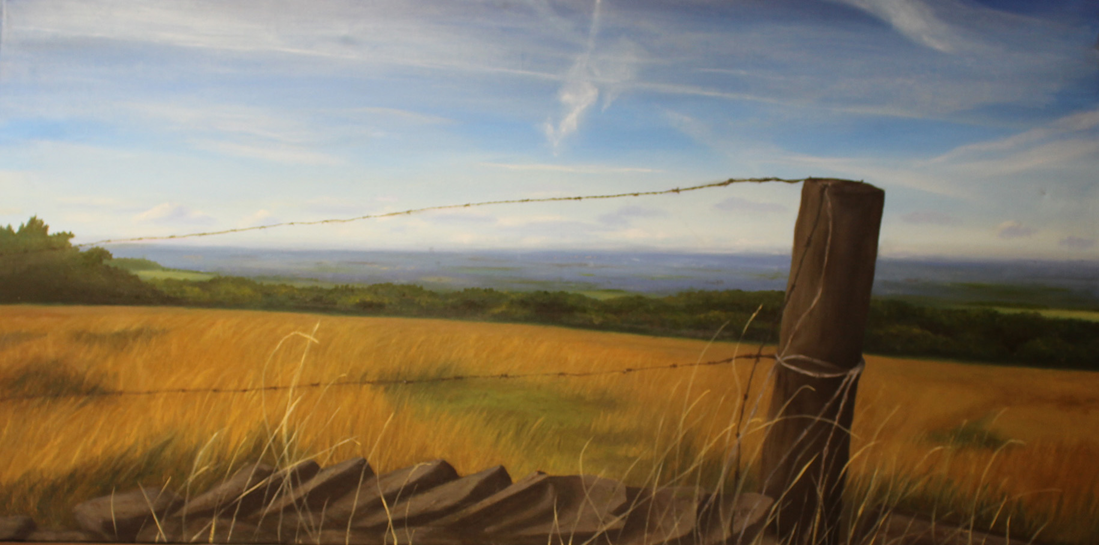 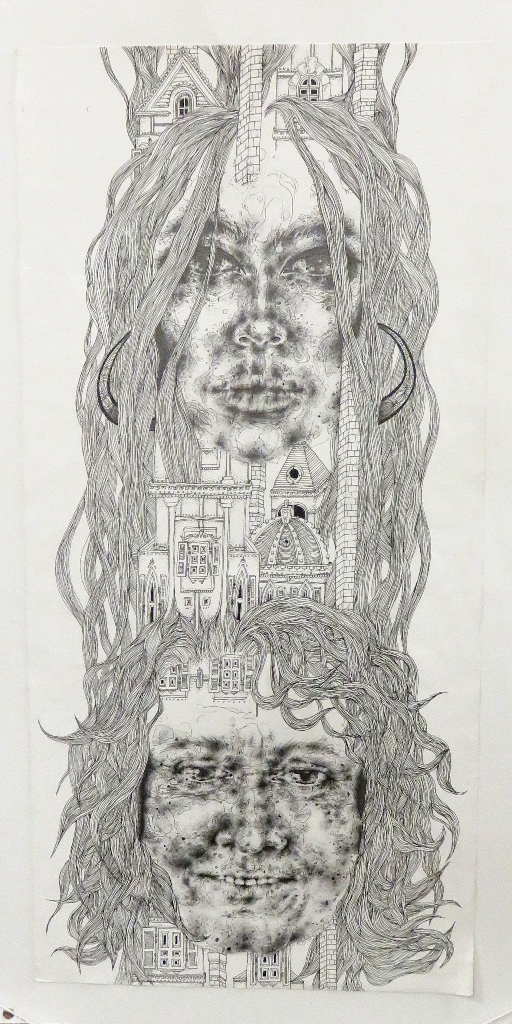 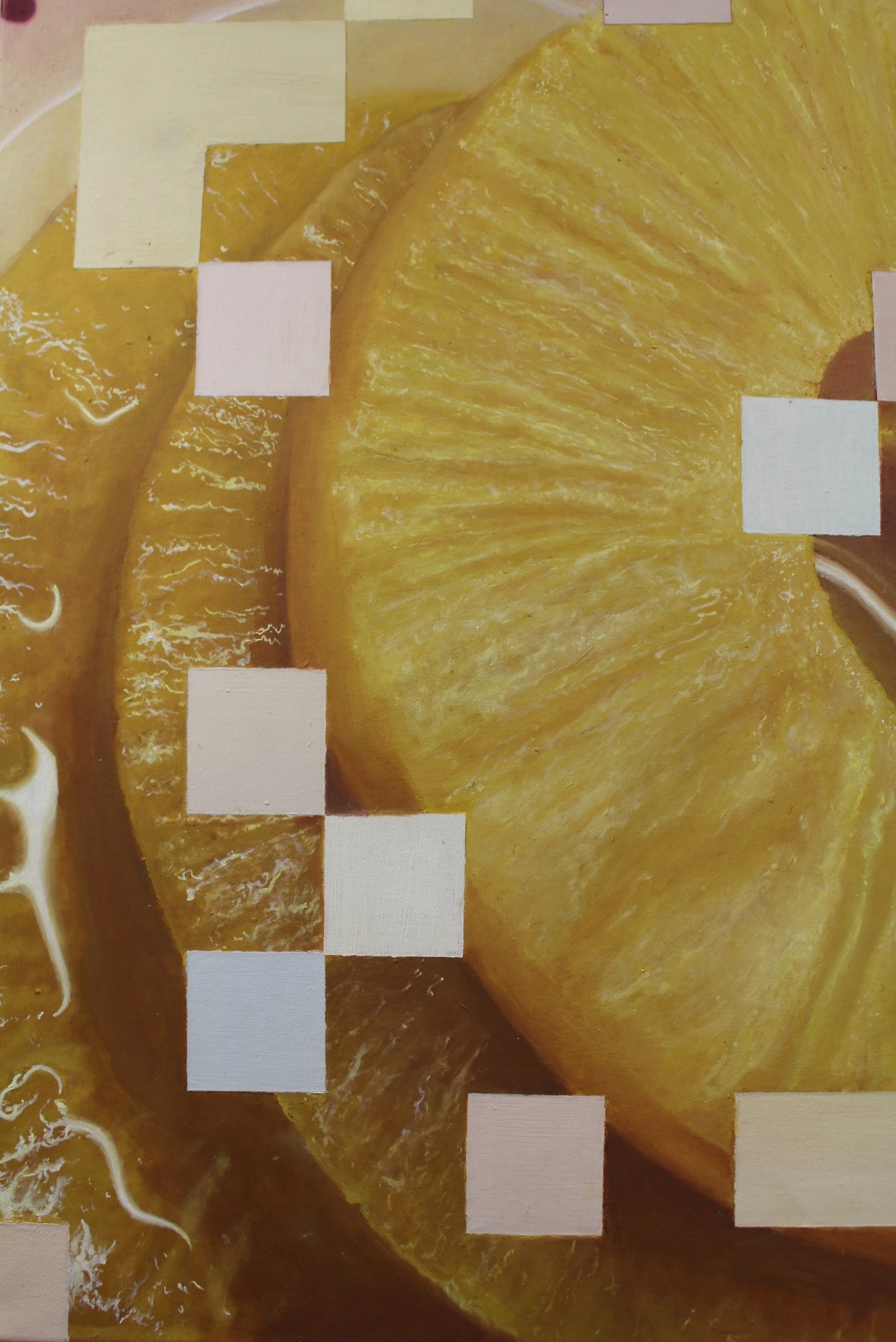 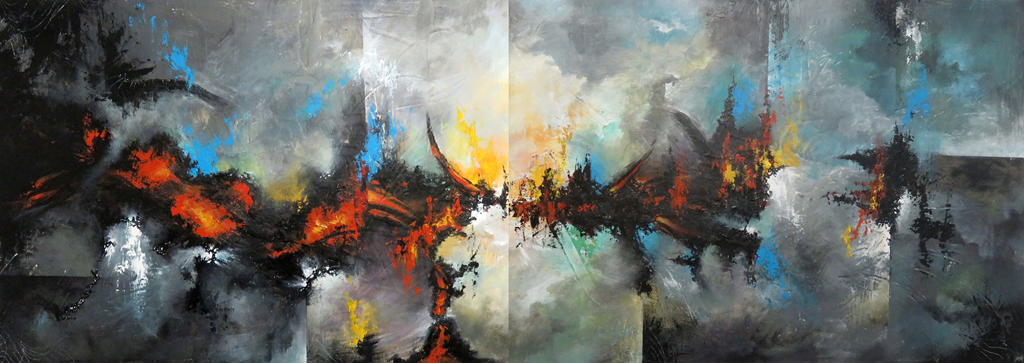 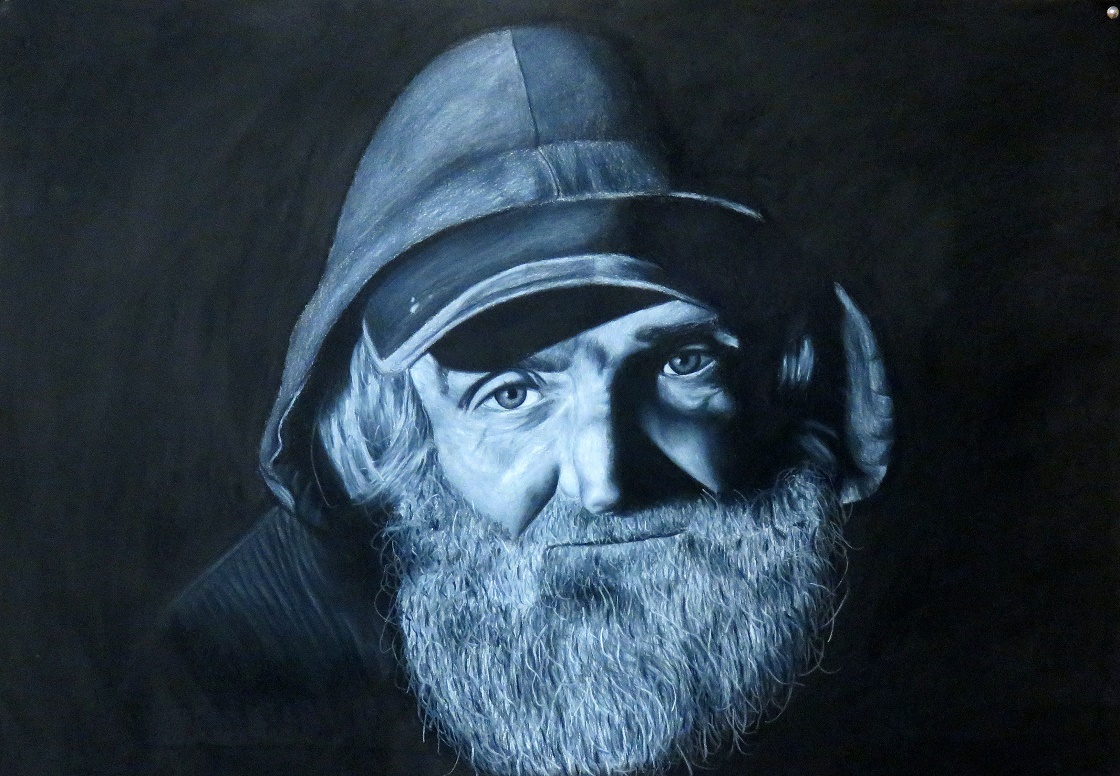 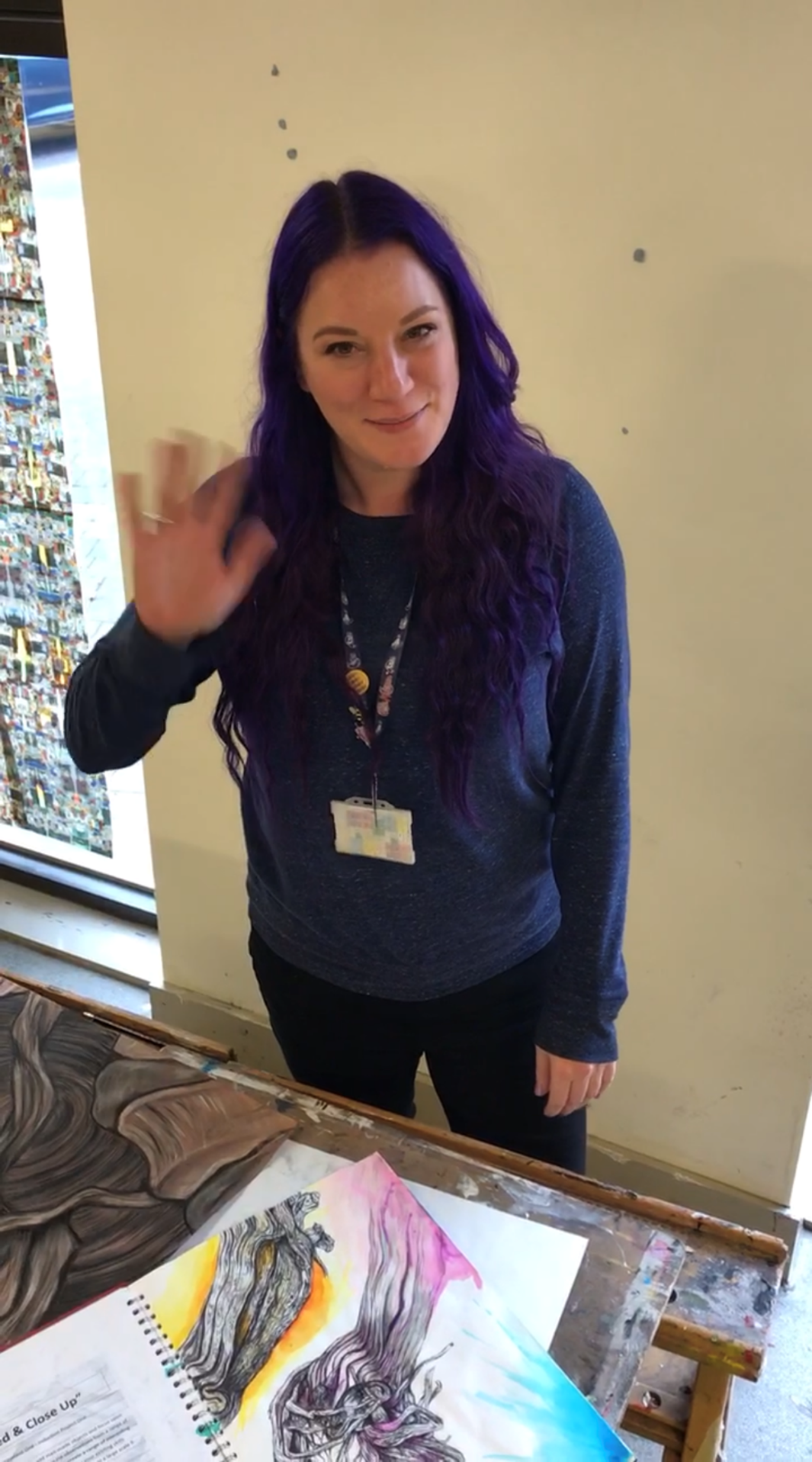 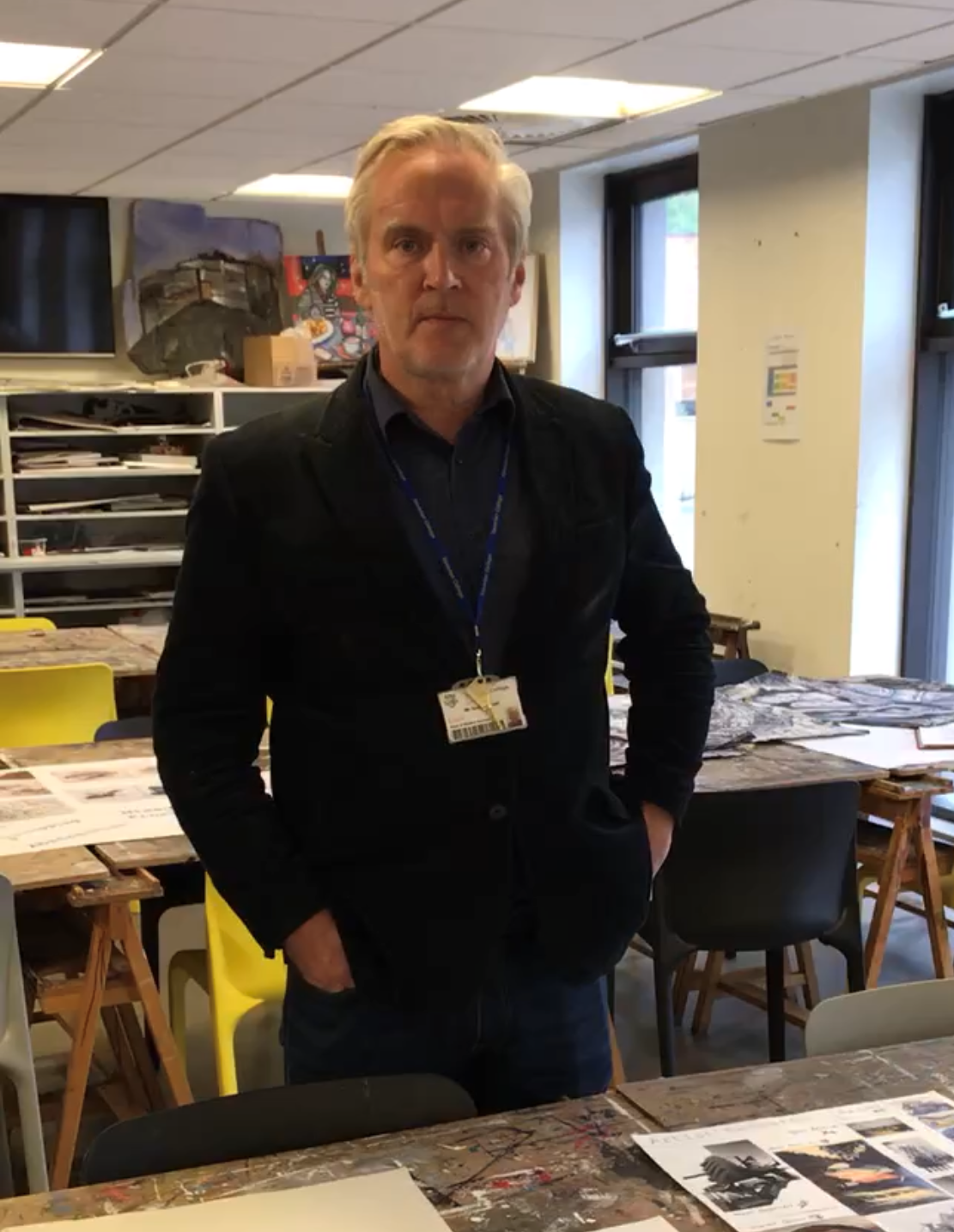 GOOD LUCK & THANKYOU- we’re really looking forward to meeting you in SeptemberShaun Steele        s.steele@xaverian.ac.uk if you would like to get in touch